Don’t forget to use your revision book…it will help you!
Also, refer to your key work sheet – and build up those connections!
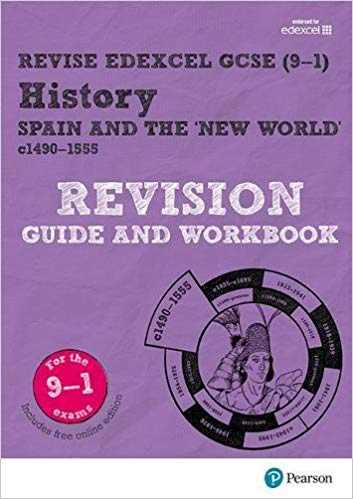 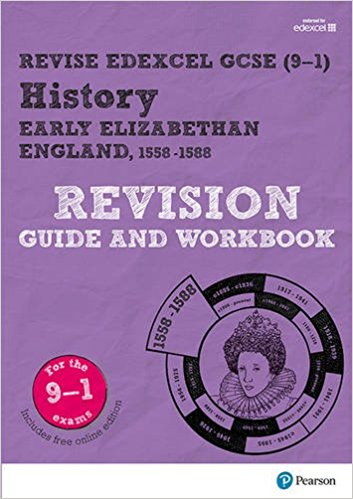 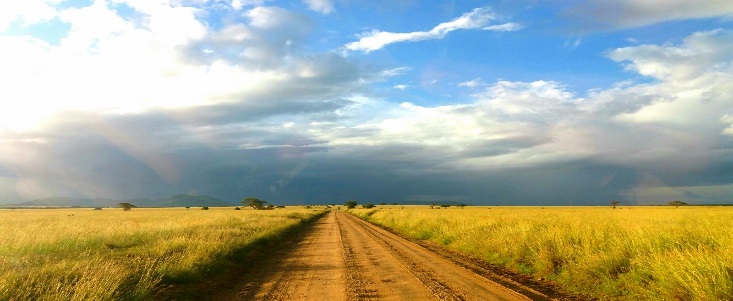 Make it count…you’ve work hard for this!
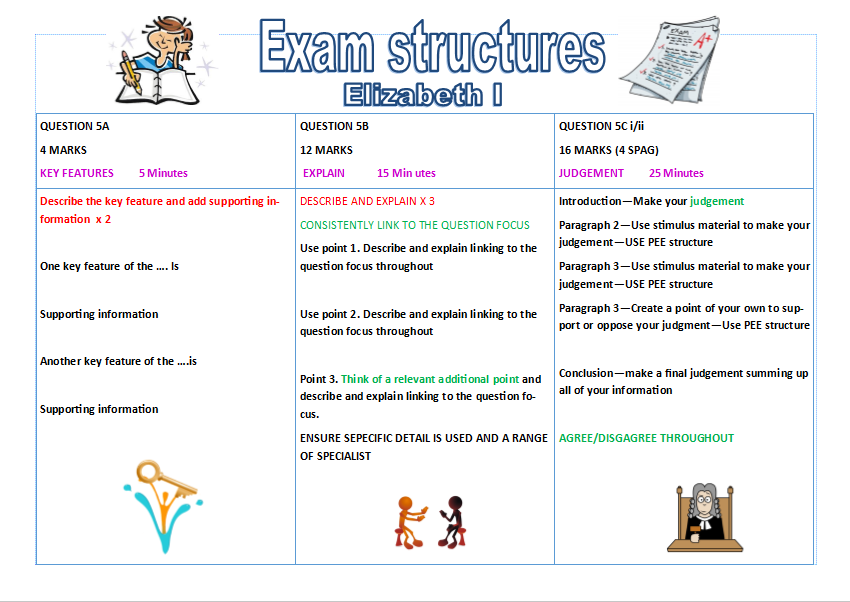 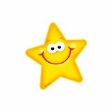 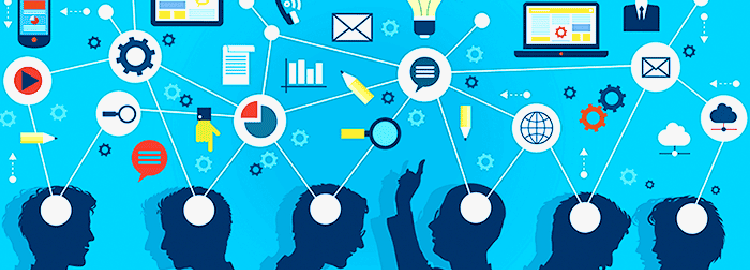 Challenge yourself
Well done?
Here are more Q5as you could practice and develop yourself.
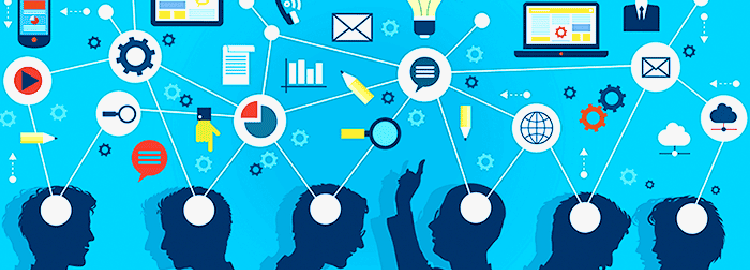 Challenge yourself
Here are more Q5bs you could practice and develop yourself.
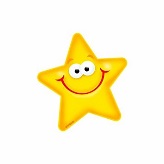 Challenge yourself
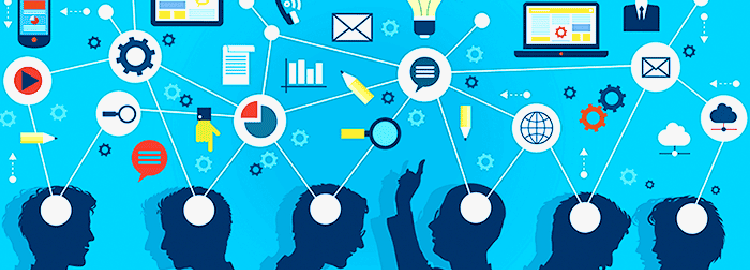 Here are more Q5/6s you could practice and develop yourself.
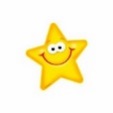 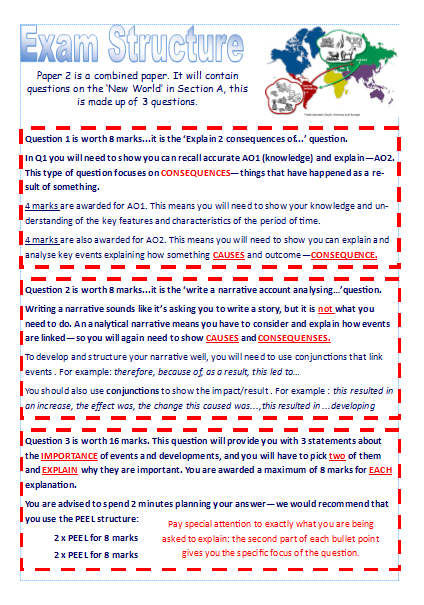 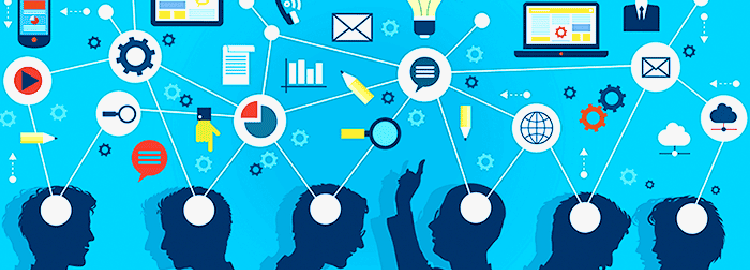 Challenge yourself
Here are more Q1 you could practice and develop yourself.
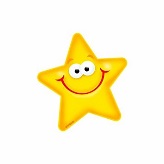 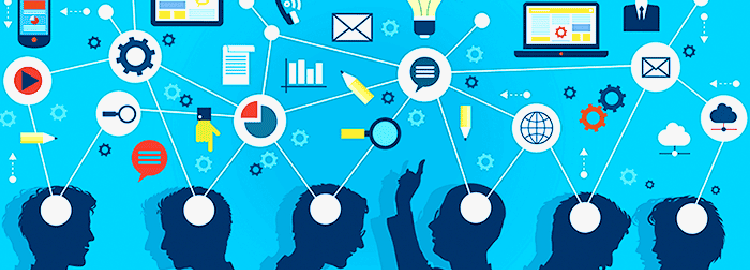 Challenge yourself
Here are more Q2 you could practice and develop yourself.
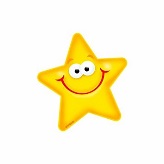 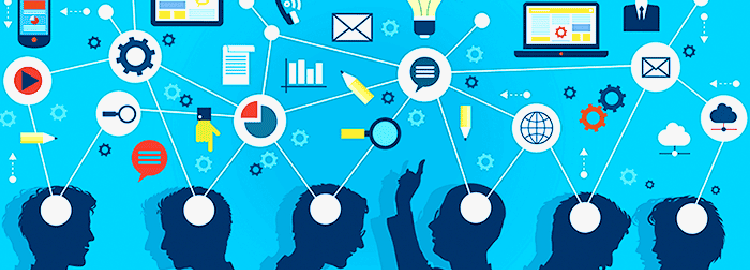 Challenge yourself
Here are more Q3 you could practice and develop yourself.
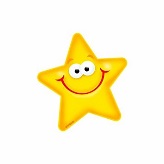